FPGA的应用及学习/使用
FPGA是什么
FPGA（Field Programmable Gate Array），现场可编程门阵列，是在PAL、GAL、CPLD等可编程器件的基础上进一步发展的产物。它是作为（ASIC）领域中的一种半定制电路而出现的，即解决了定制电路的不足，又克服了原有可编程器件门电路数有限的缺点。



Logic Gates(1950s-60s)
PLAs (1960s-70s)
PLDs，CPLDs (1970s-80s)
FPGA (1980s- )
SoCs (2000s-)
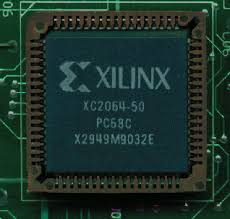 1985年 第一颗FPGA Xilinx XC2064
FPGA的历史和发展
ROM只读存储器  vs   RAM随机存储器
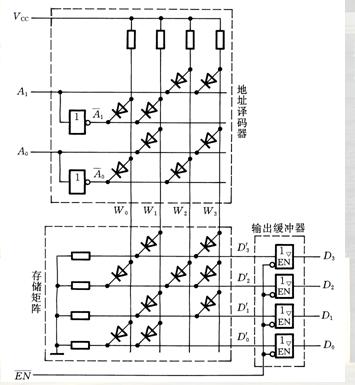 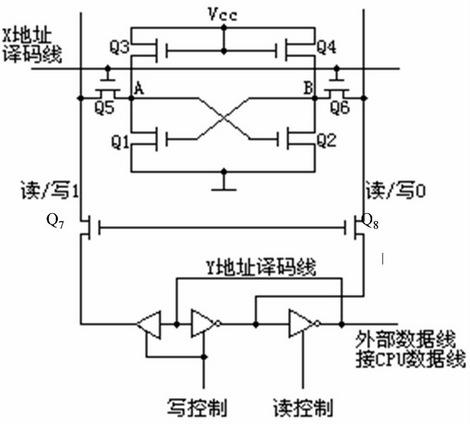 PROM可编程只读存储器
PROM结构与ROM类似
在存储矩阵每个晶体管处有熔丝
熔丝断开表示该位存储0
地址译码部分字线固定（与阵列）
位线译码部分可编程（或阵列）
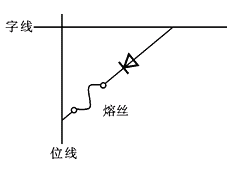 PLD器件结构
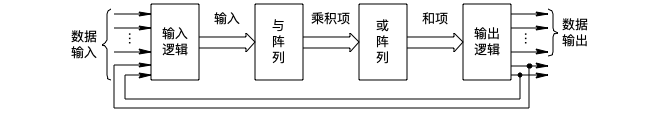 CPLD
基本资源：Logic Fabric + Connectivity + I/O
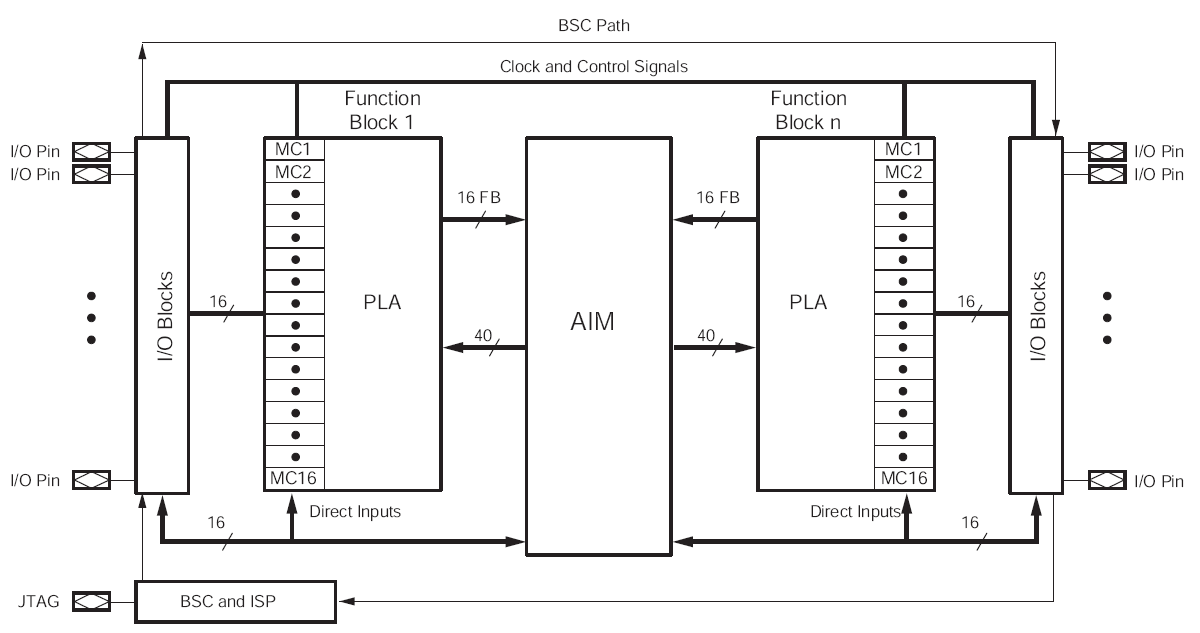 I/O单元
逻辑阵列模块
连线资源
[Speaker Notes: Xilinx CoolRunner-II系列CPLD]
CPLD
逻辑阵列构成
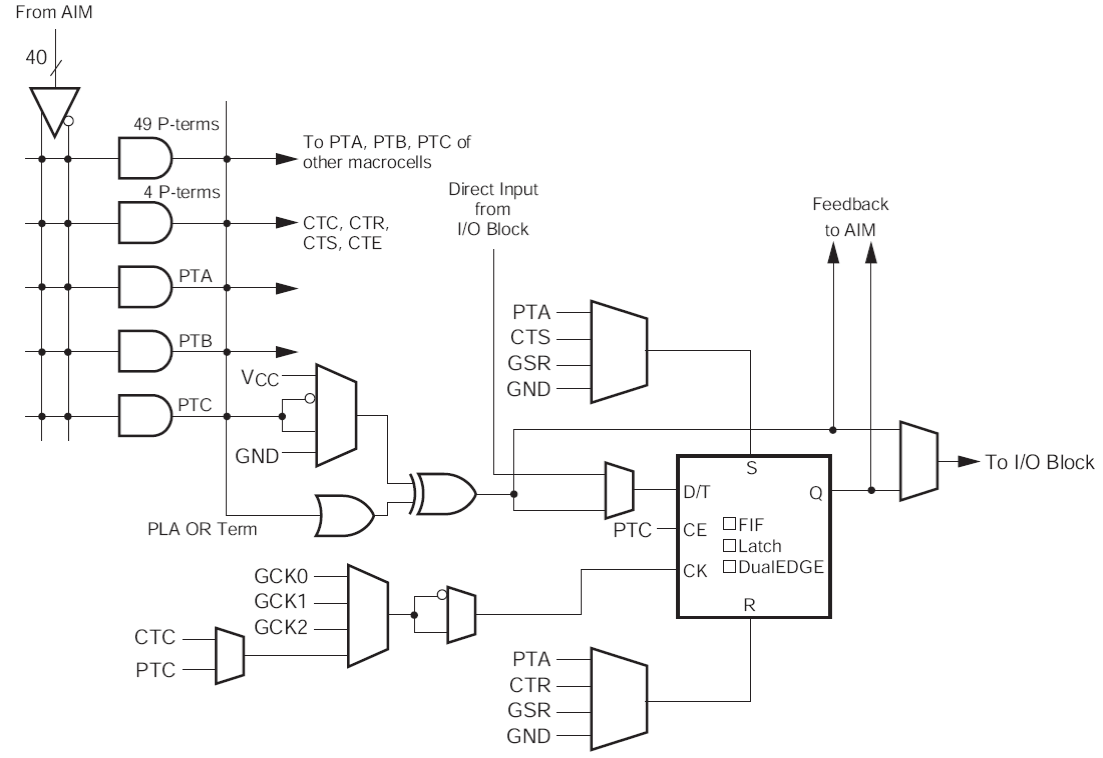 FPGA结构
与CPLD基于乘积项完全不同架构
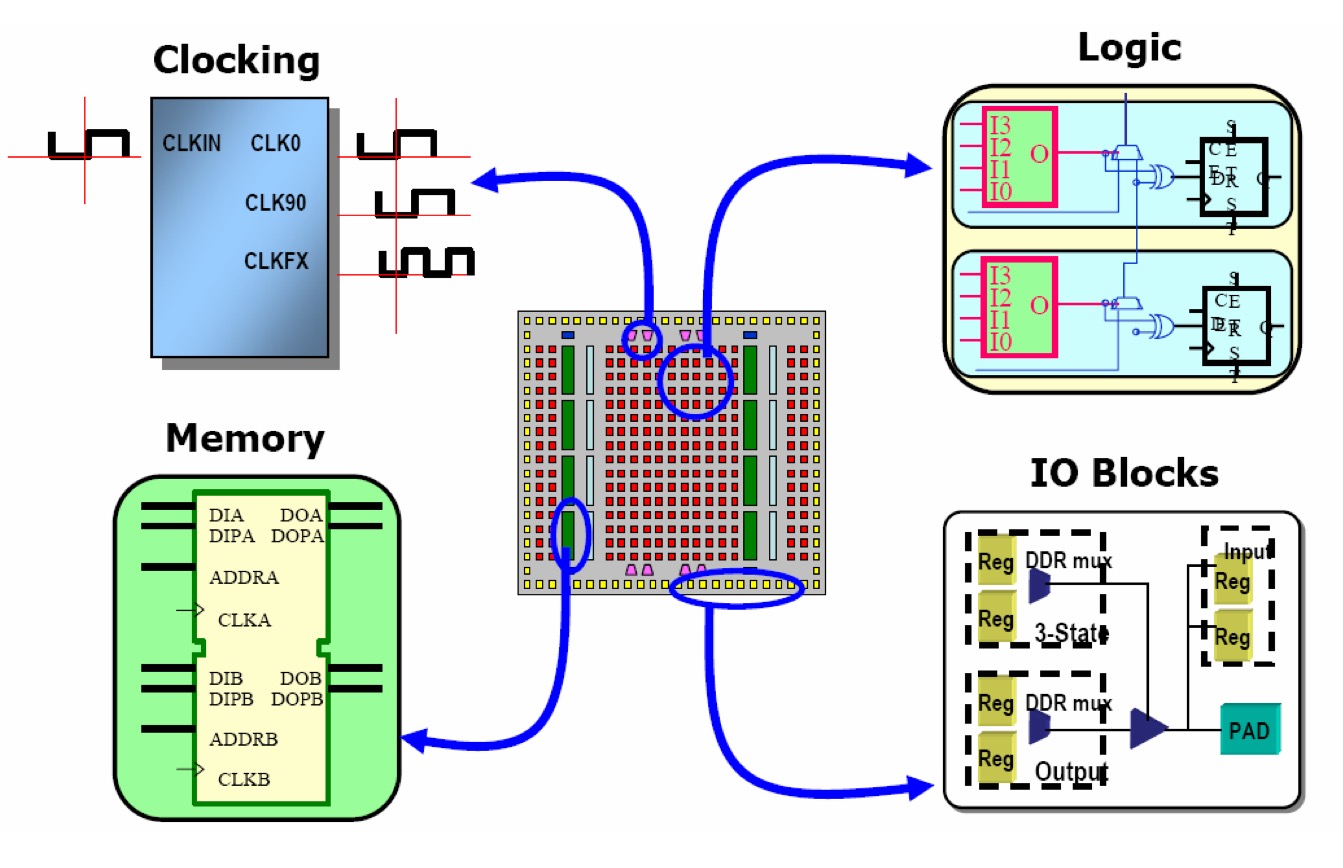 FPGA 结构
基于查找表技术
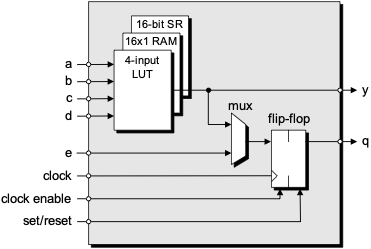 FPGA增强功能
内置处理器：软核 & 硬核 & DSP
时钟及管理：PLL、DLL、驱动／分配
IO：多种高速收发、DDR存储器访问、可编程数控阻抗
嵌入MAC单元 － 高效浮点运算
各种内置存储器：双口RAM、FIFO
各种常用接口：I2C、SPI等
系统监控：内置ADCs
FPGA vs CPLD
FPGA按工艺分类
数字集成电路
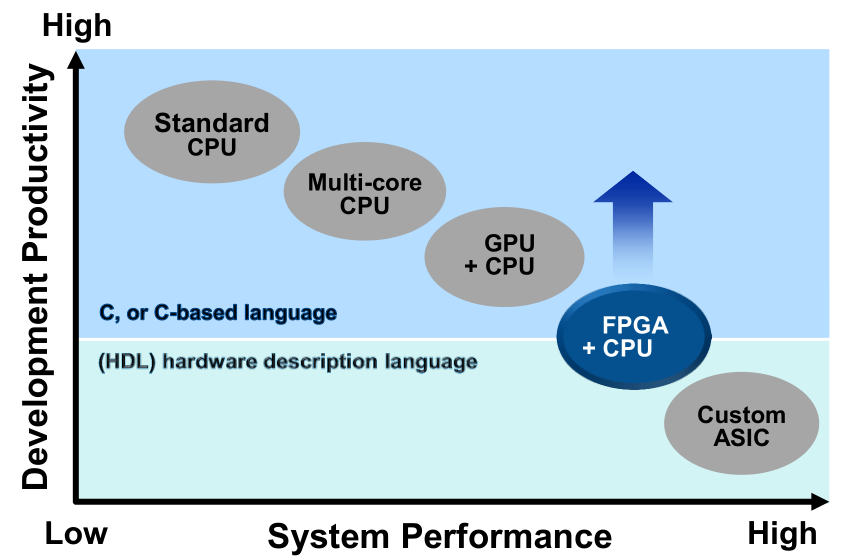 65%
130%
163%
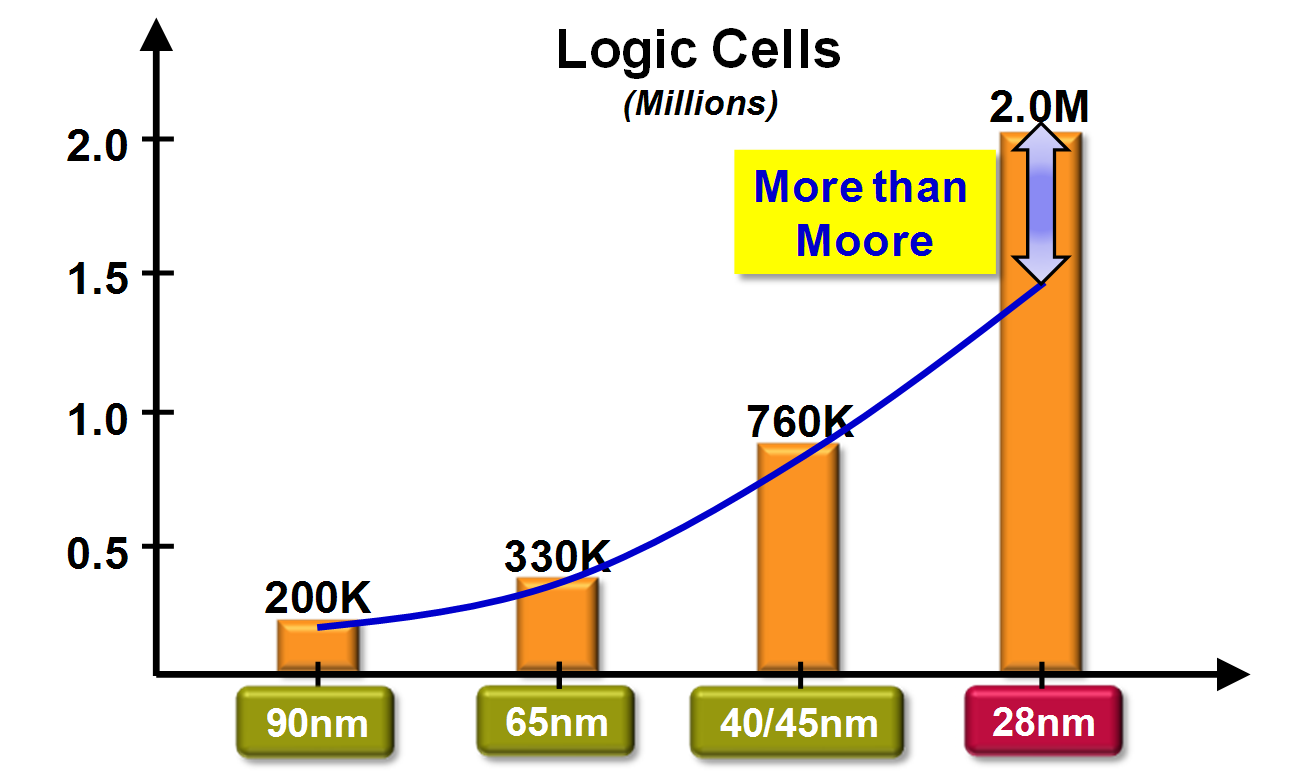 FPGA工艺发展
180 nm
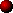 150 nm
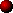 130 nm
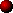 90 nm
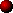 65 nm
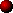 45 nm
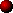 32 nm
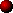 22 nm
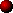 14 nm
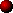 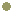 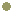 8 nm
1999        2001        2003        2005        2007        2009        2011        2013        2015        2017
FPGA架构发展
Programmable “System in a Package”
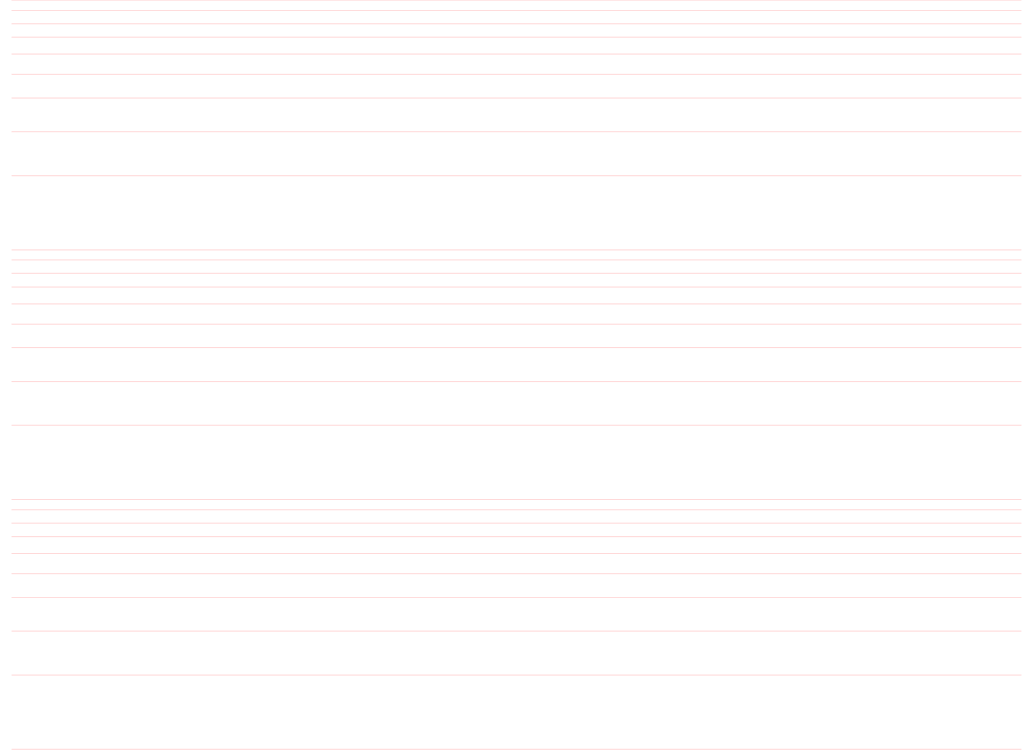 Domain-optimized System Logic
……

Cortex-A Cores
PCIe
Analog
Memory Interfaces
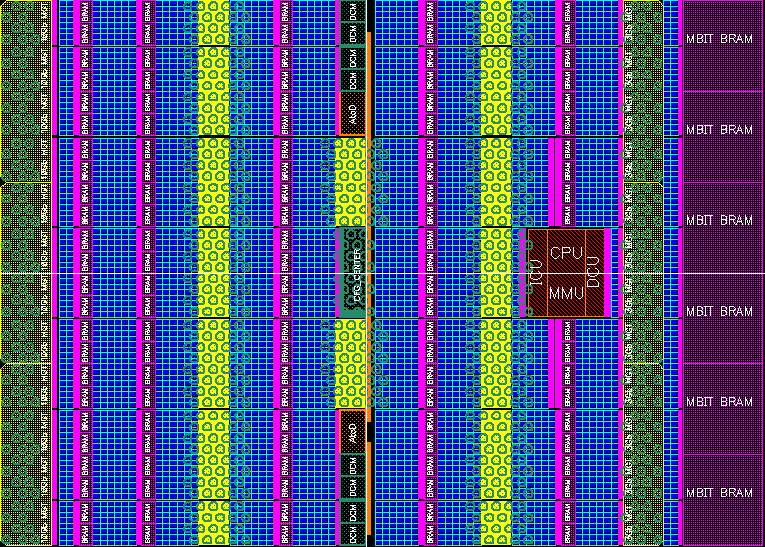 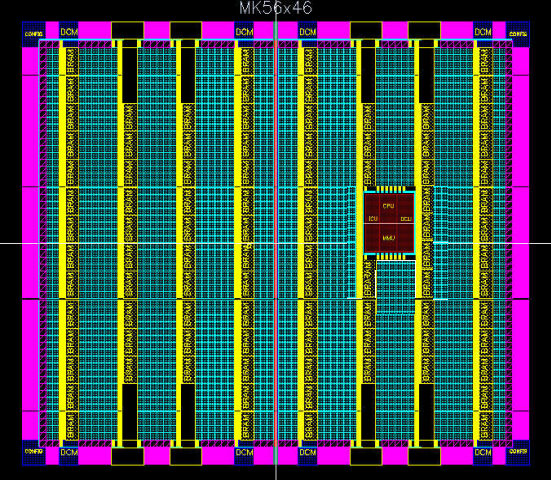 System
Logic
FPGA Fabric
Block RAM
Embedded Multipliers
Clock Management
Multi-standard Programmable IO
Embedded Microprocessor
Multigigabit Transceivers
Embedded DSP-optimized Multiplers
Embedded Ethernet MACs
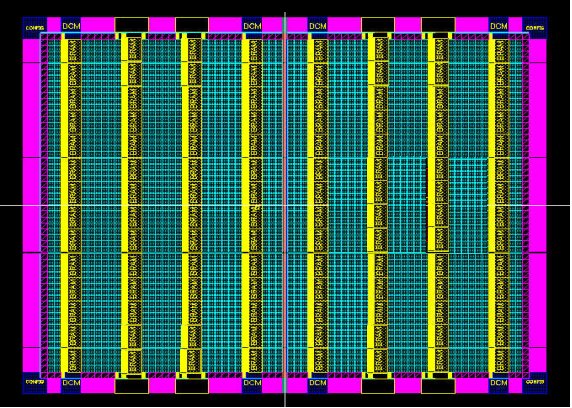 Device Complexity and Performance
Platform
Logic
FPGA Fabric
Block RAM
Embedded Multipliers
Clock Management
Multi-standard Programmable IO
Embedded Microprocessor
Multigigabit Transceivers
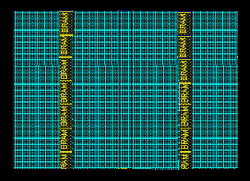 Block
Logic
FPGA Fabric
Block RAM
Embedded 
   Multipliers
Clock Management
Multi-standard Programmable IO
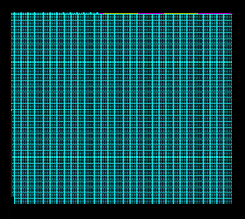 Glue
Logic
FPGA Fabric
 Block RAM
FPGA Fabric
2005
1985
1992
2000
2002
2004
FPGA的优势
功能强大 - 并大量并行处理结构
开发快，上市时间短，适合原型设计或小批量产品
重复编程/配置，灵活、快速
省电、节省板卡空间，便于调试，系统成本低
FPGA传统应用
接口连接、协议转换、并行处理
IC验证
视频图像处理
通信领域
数字信号处理
嵌入式系统
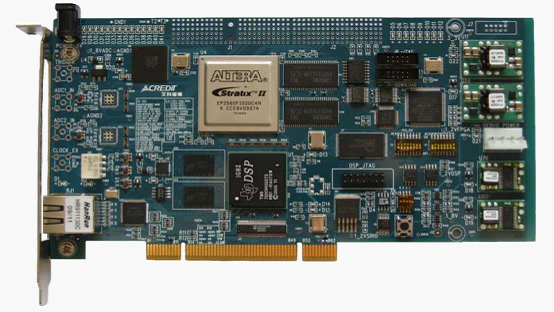 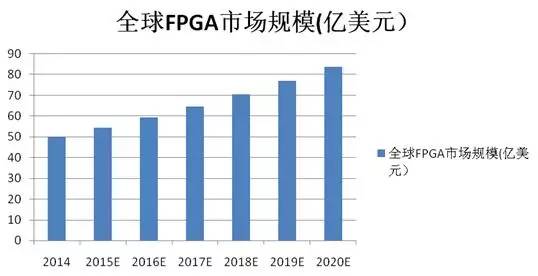 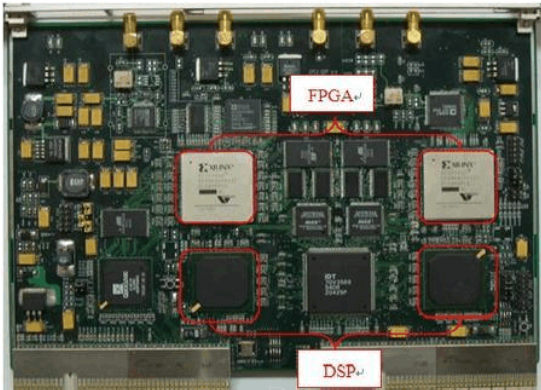 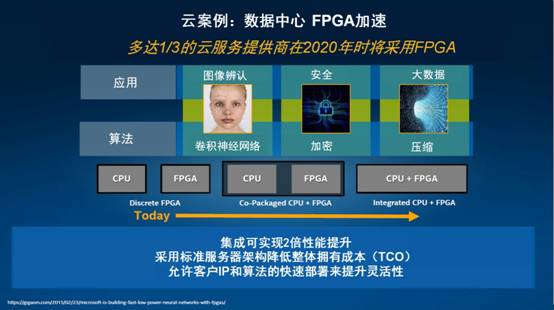 FPGA应用
大数据处理
人工智能
工业物联网
机器人
AR/VR
。。。。
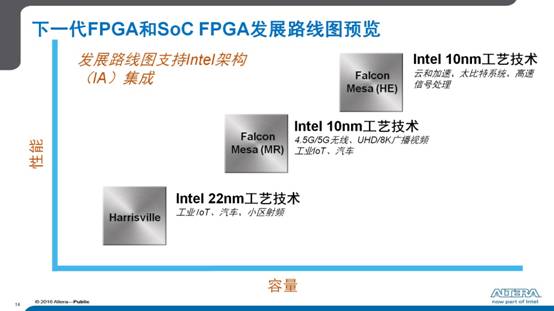 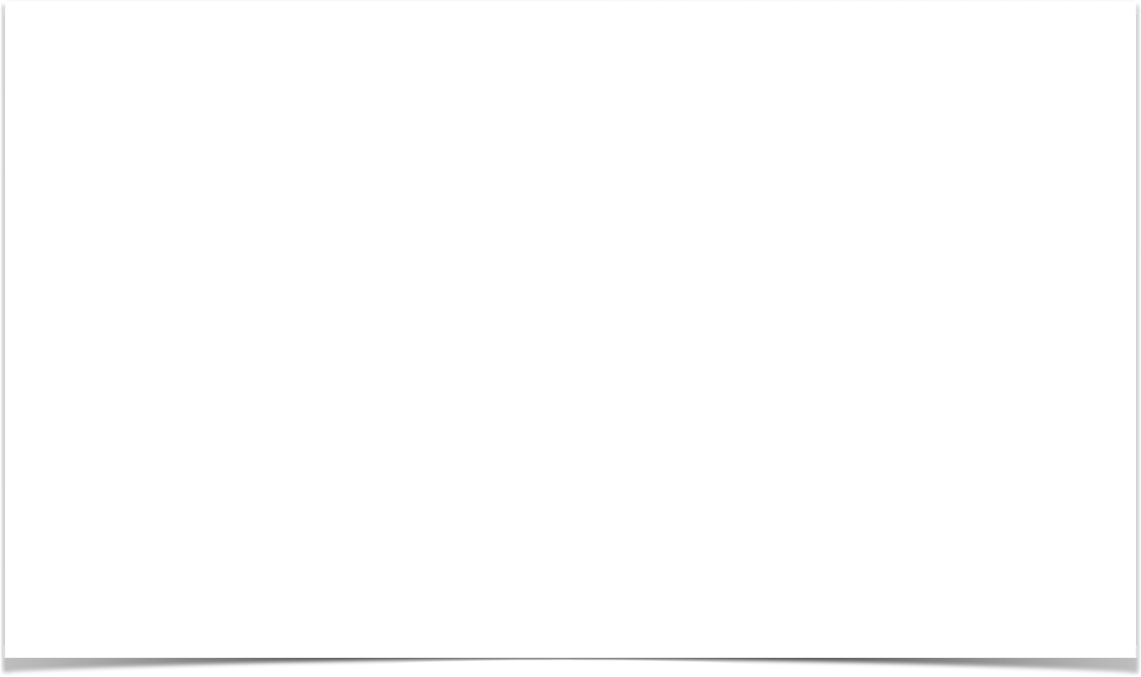 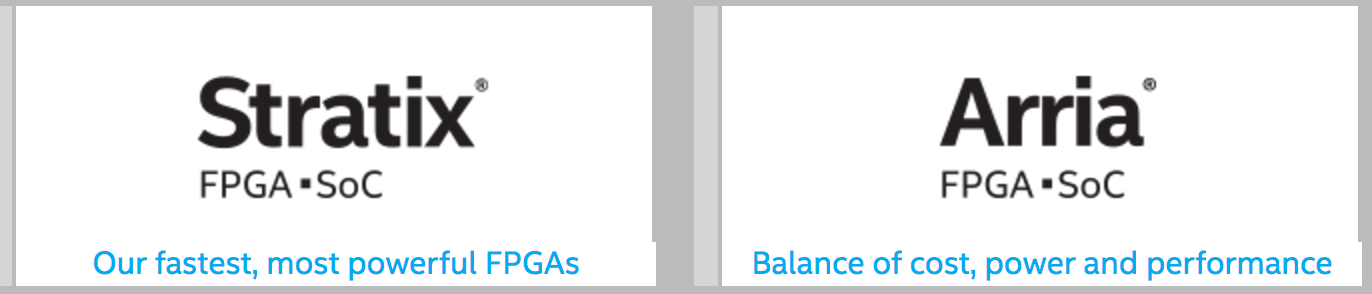 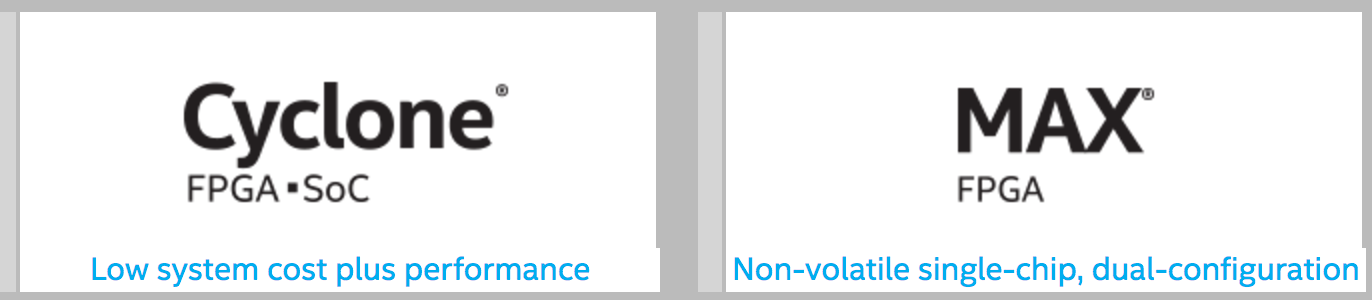 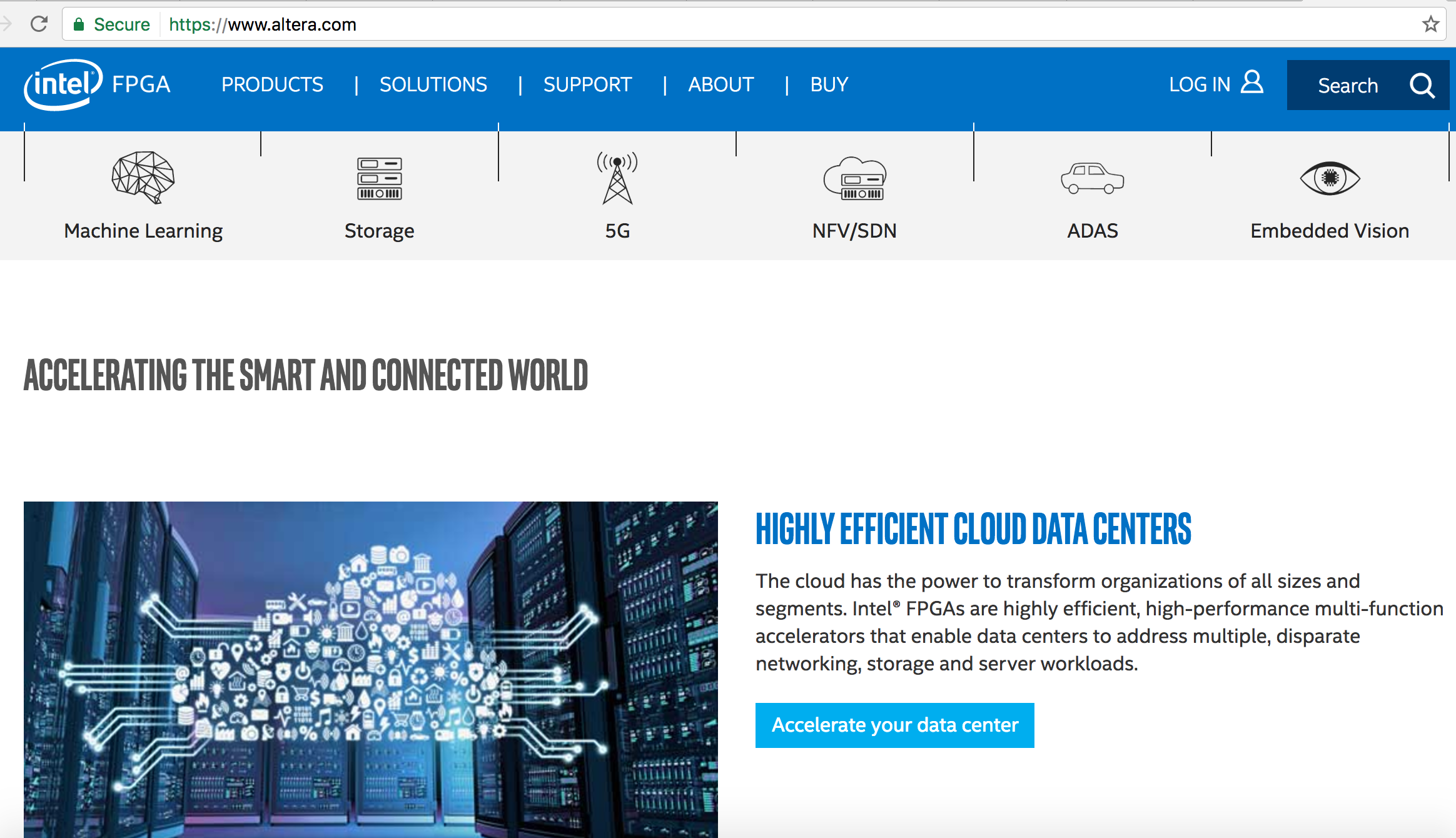 主要供应商 - Altera/Intel
主要供应商 - Altera/Intel
主要供应商 - Xilinx
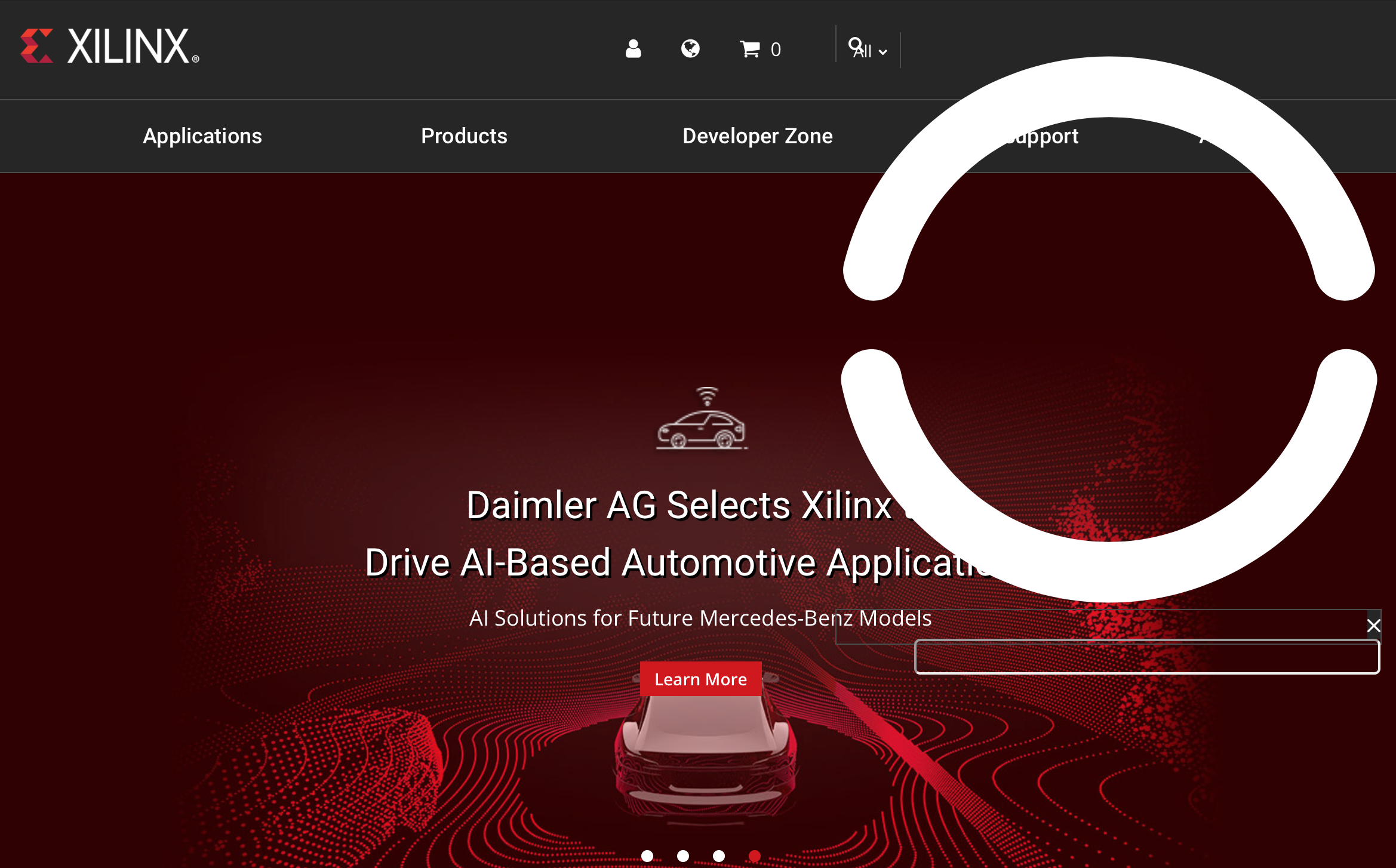 Xilinx - ZYNQ
主要供应商 - Lattice Semi
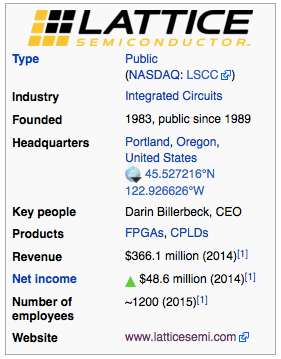 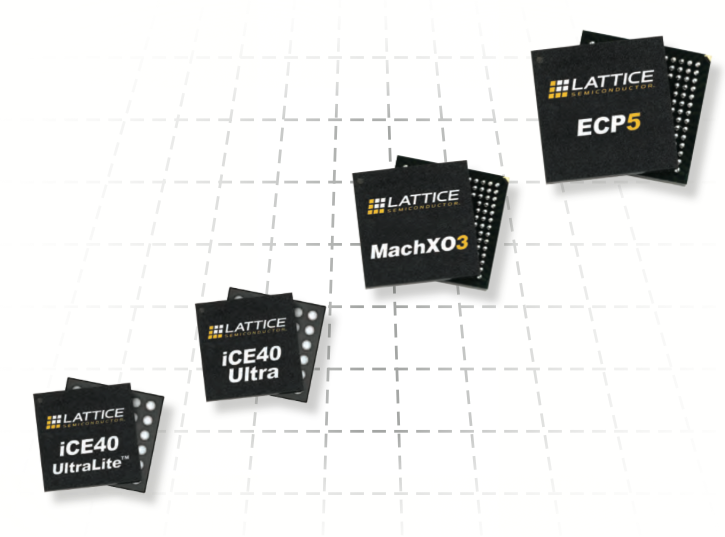 FPGA行业第三、PLD行业第二
主要产品：
iCE（世界最小）、MachXO（桥接、扩展）、ECP（连接、加速）
电源管理：Power Manager、Platform Manager 
时钟管理：ispClock
设计工具：Lattice Diamond
学习/使用FPGA的要点
理解基本概念 - FPGA是什么？能做什么？怎么做？
硬件设计的思想 - 同软件设计不同
逻辑设计思路 - 与语言、平台无关
解决未知问题的能力
不做器材党 - 选择最适合学习、使用的平台
通过DIY项目深刻理解（PCB设计）
器件选型的原则
功能／资源：逻辑单元、存储器、处理能力、IO、处理器内核、DSP
封装：满足管脚数量以及板卡的物理尺寸要求
功耗：满足系统对供电的限制需求
开发工具／难度：影响设计难度和开发时间
系统成本：包括配置RAM、外供电源、时钟等
购买难度：价钱／数量／供货渠道
为什么做小脚丫
更简单
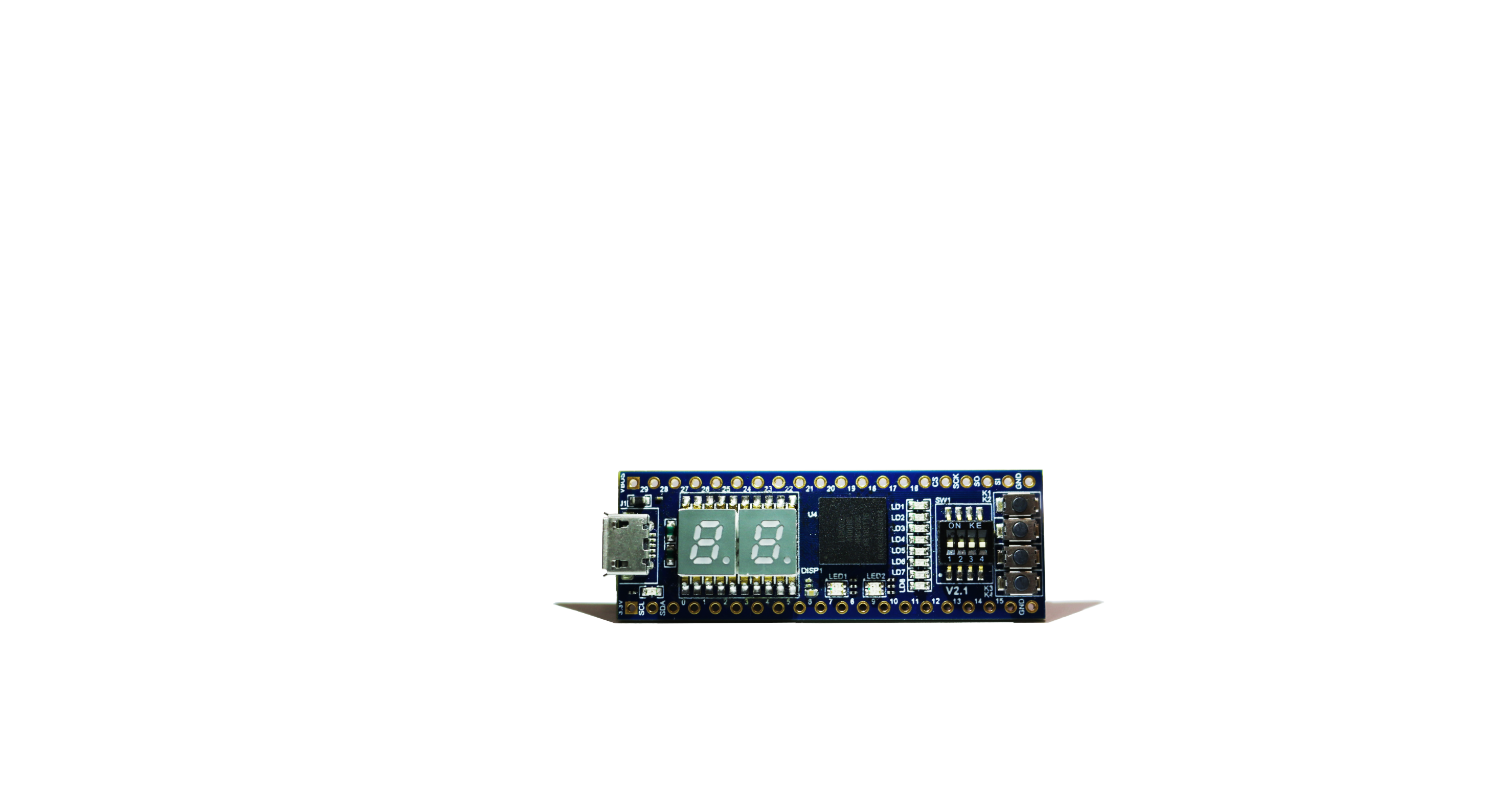 更有趣
更低门槛
用更少的钱和资源，让更多的人得到基础训练
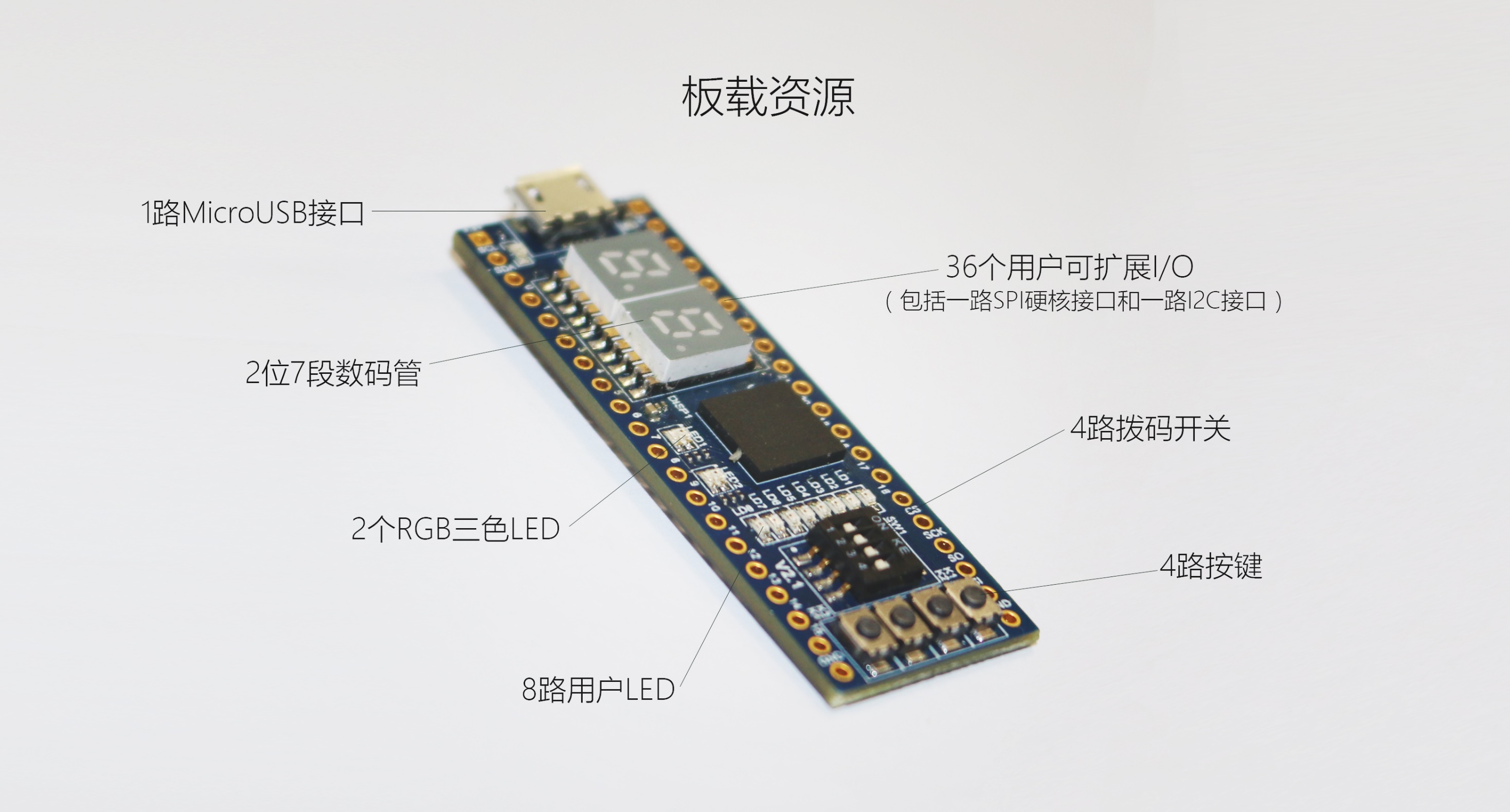 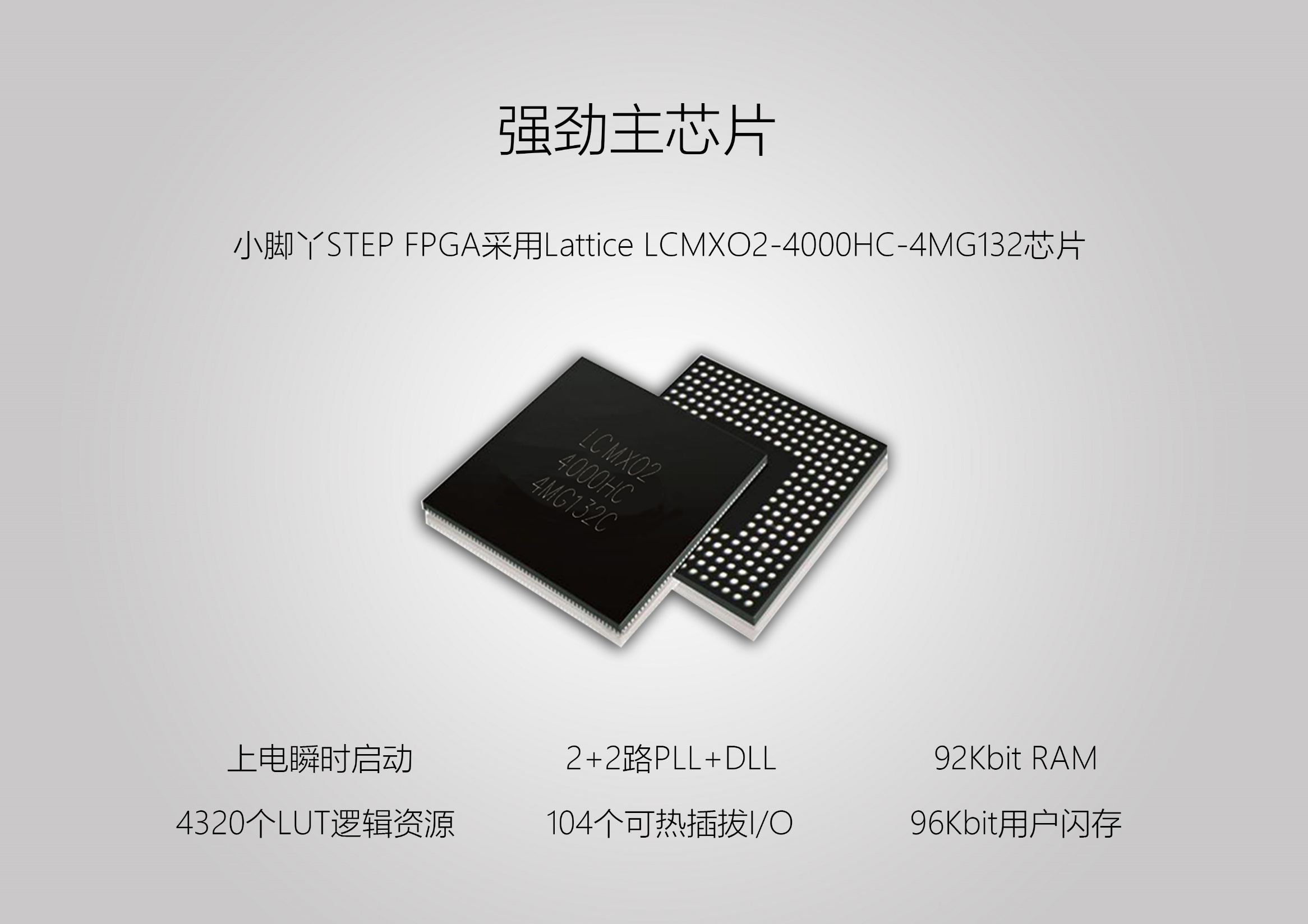 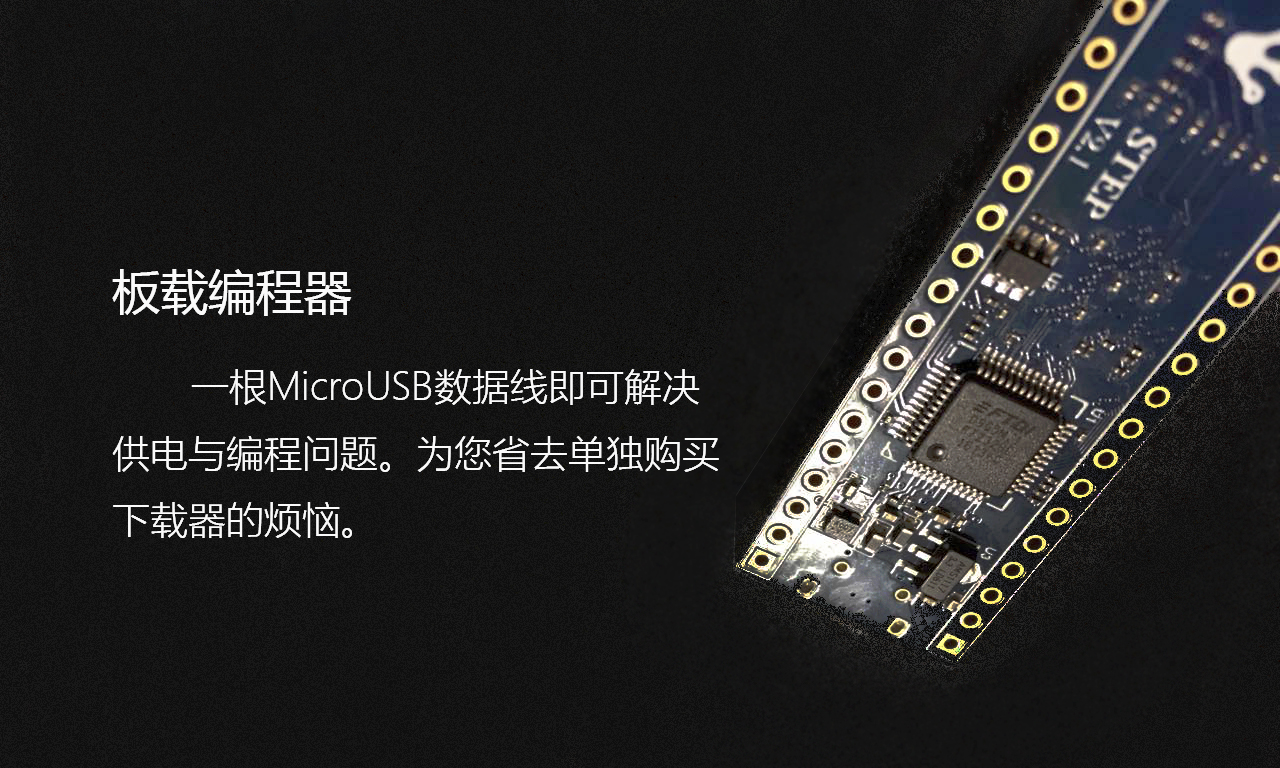 怎么玩
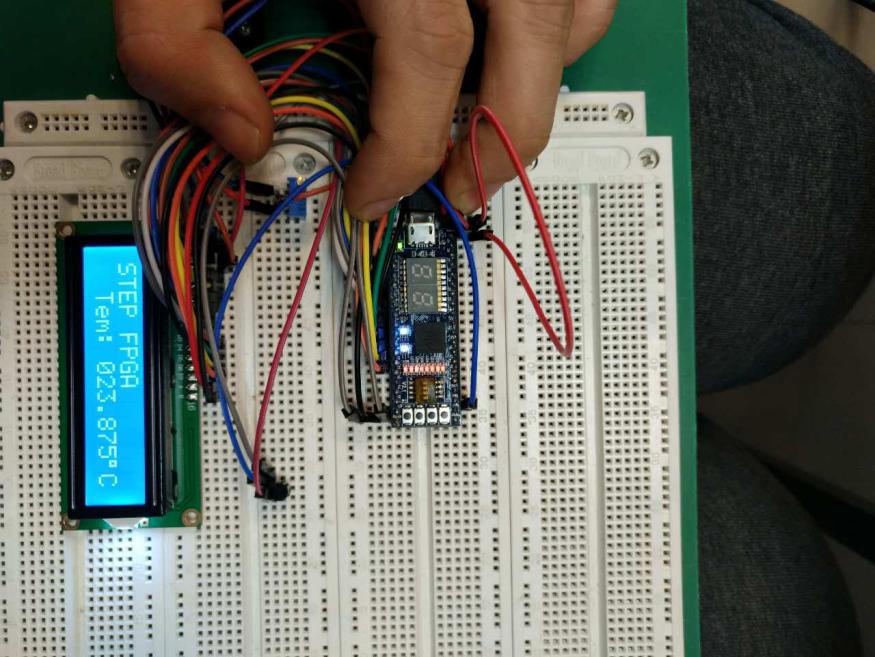 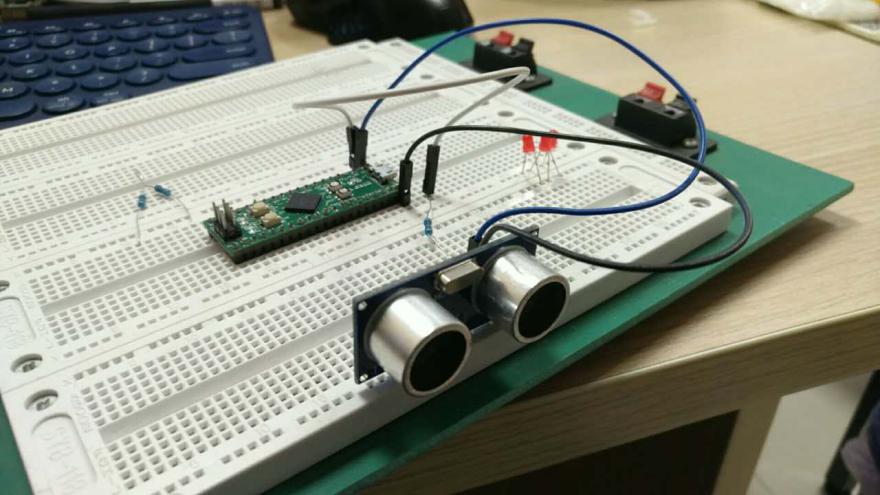 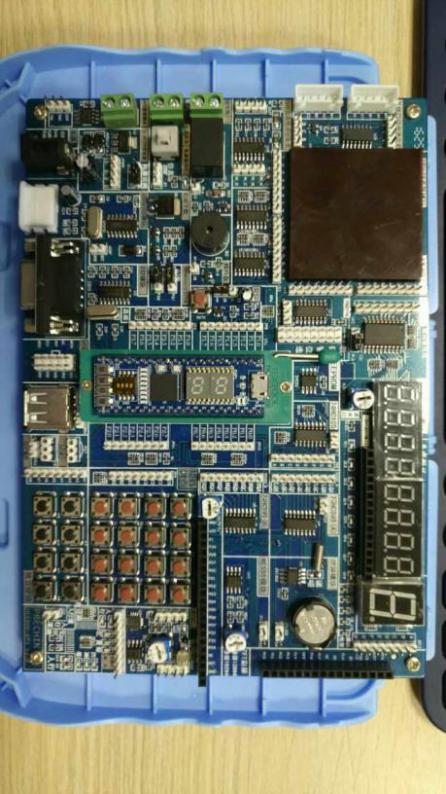 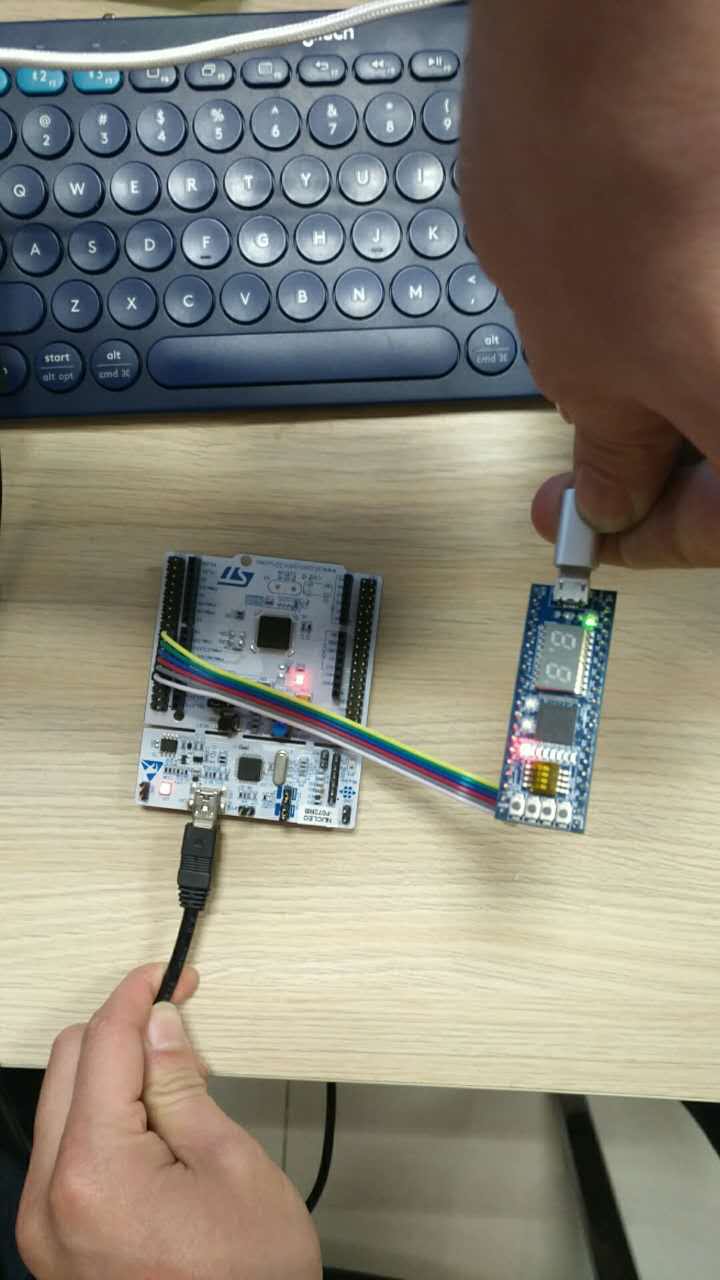 融入生态系统
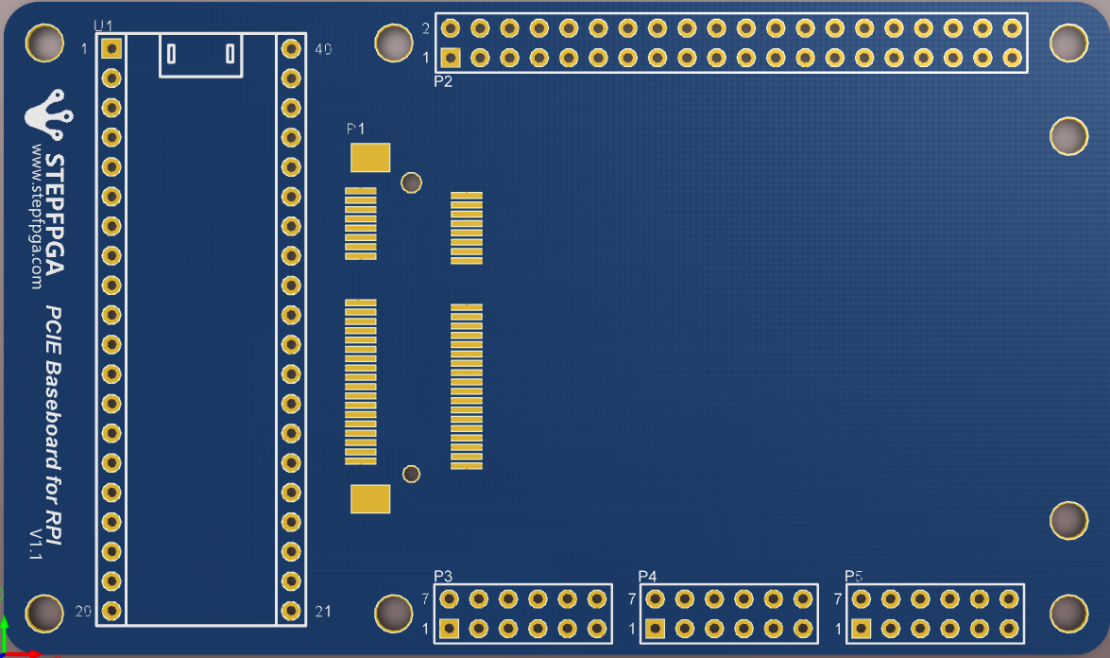 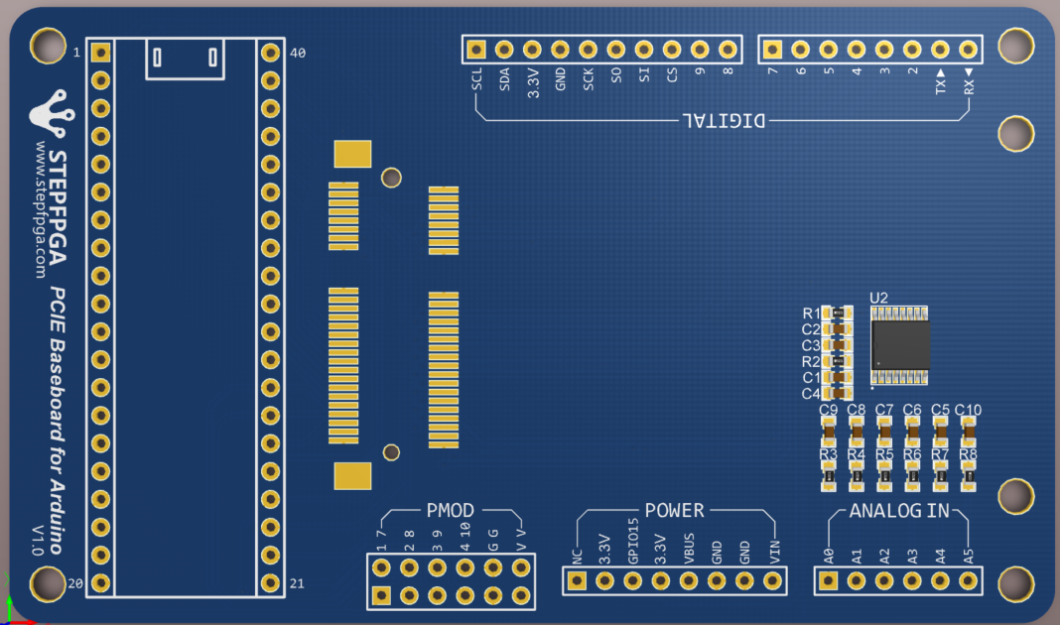 支持Arduino接口
支持树莓派接口
扩展子卡
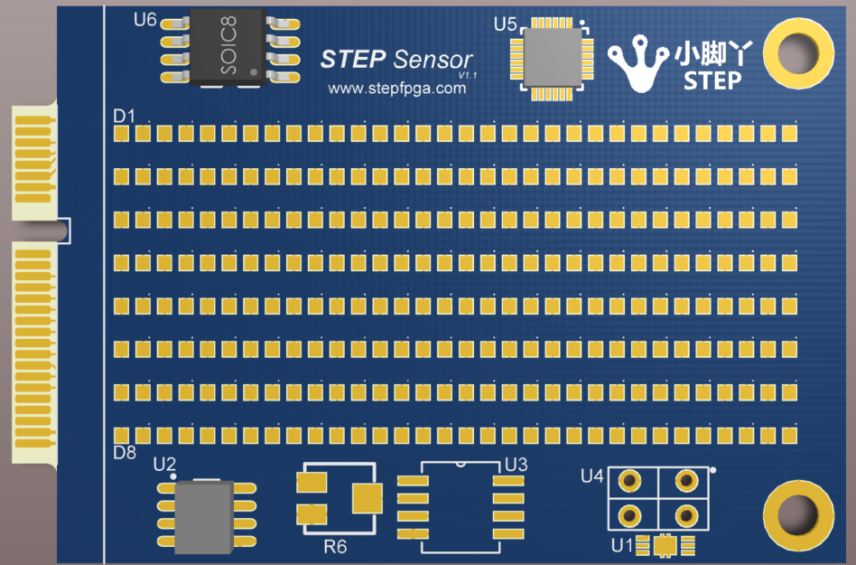 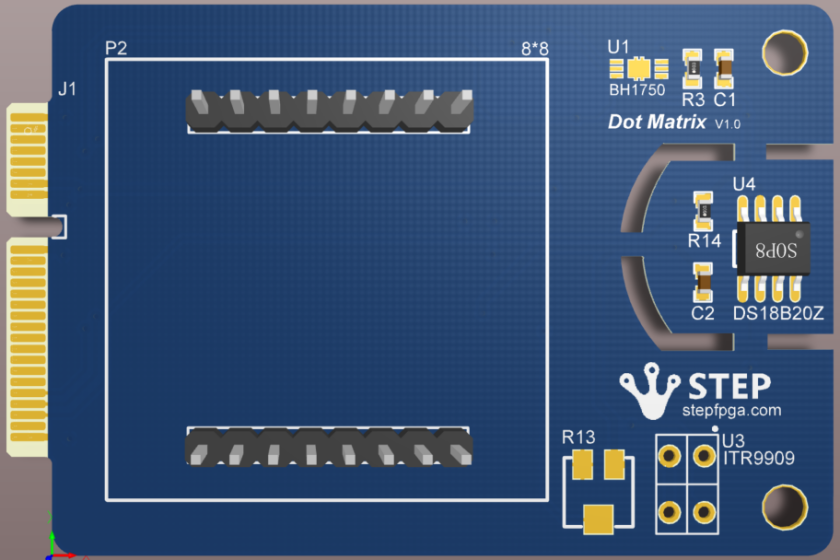 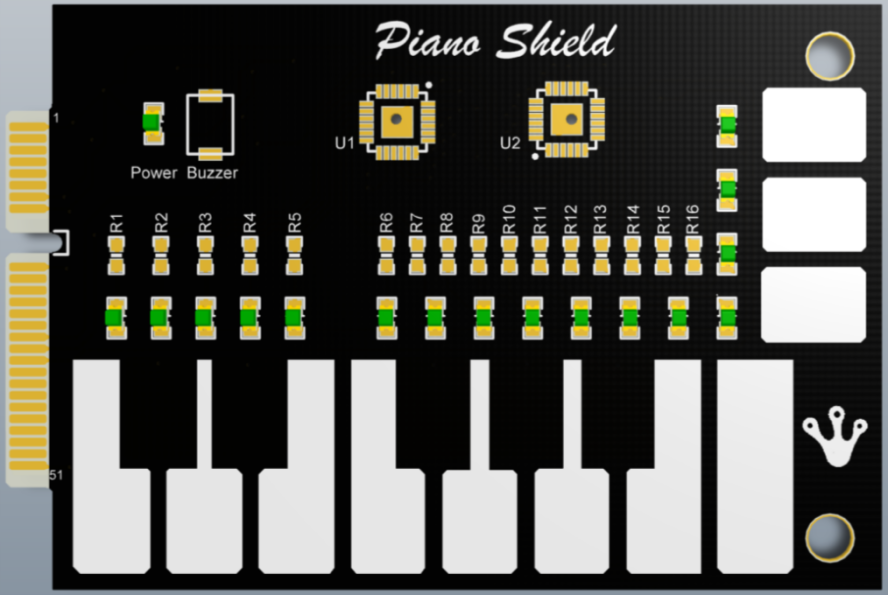 更多标准Mini PCIE子卡
DIY小项目
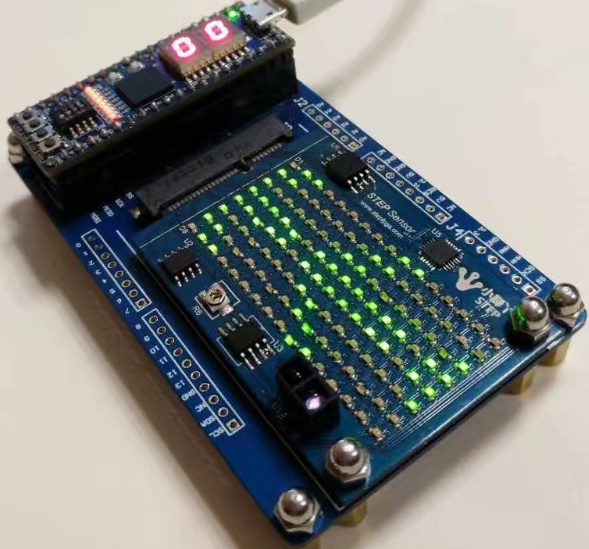 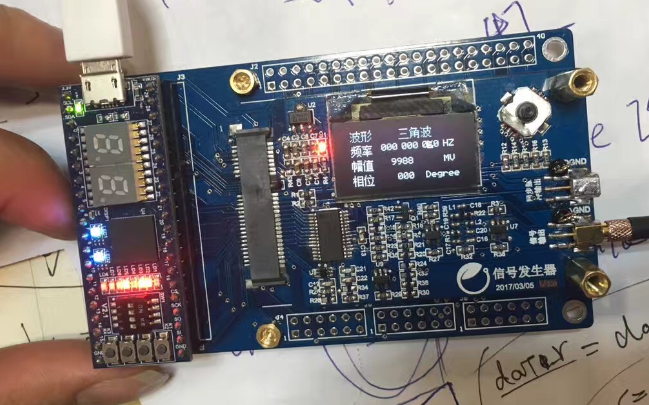 FPGA逻辑设计要点
善用IP Core：调用原厂提供的经过验证过的IP内核
硬件设计概念：并行工作、时延
充分仿真：功能仿真、时序仿真、TestBench
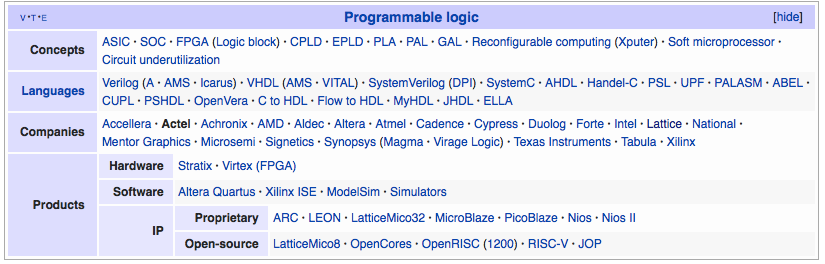 充分利用资源
工具

开发板/评估板
调试工具
编译/仿真软件
IP Cores

原厂官方提供
开源组织提供
其它人验证
参考

设计指南
系统应用
视频/教程
技术支持

原厂FAE
第三方机构
论坛/社区
学习资源 - 开源社区
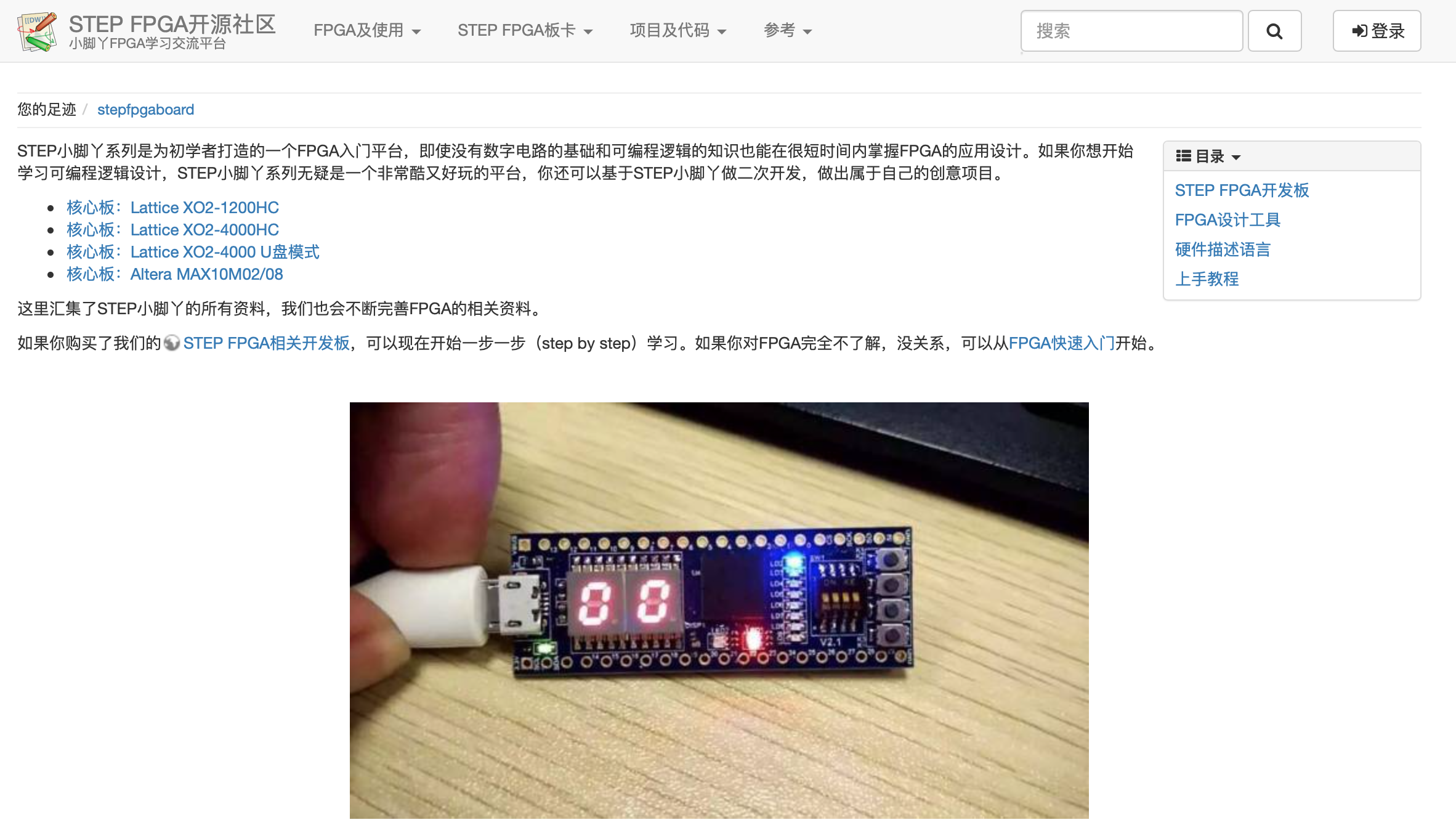 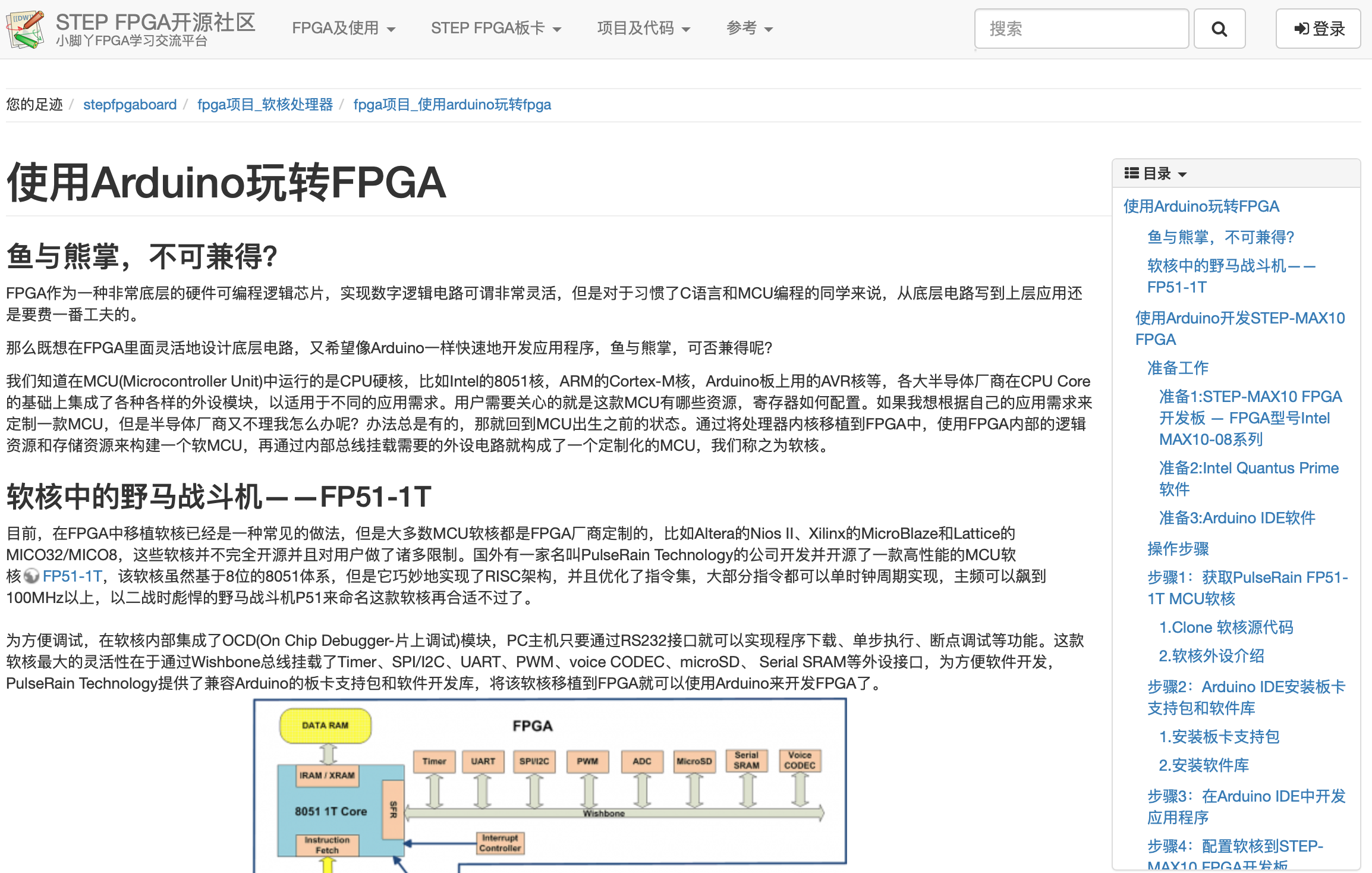 学习资源 - 公众号
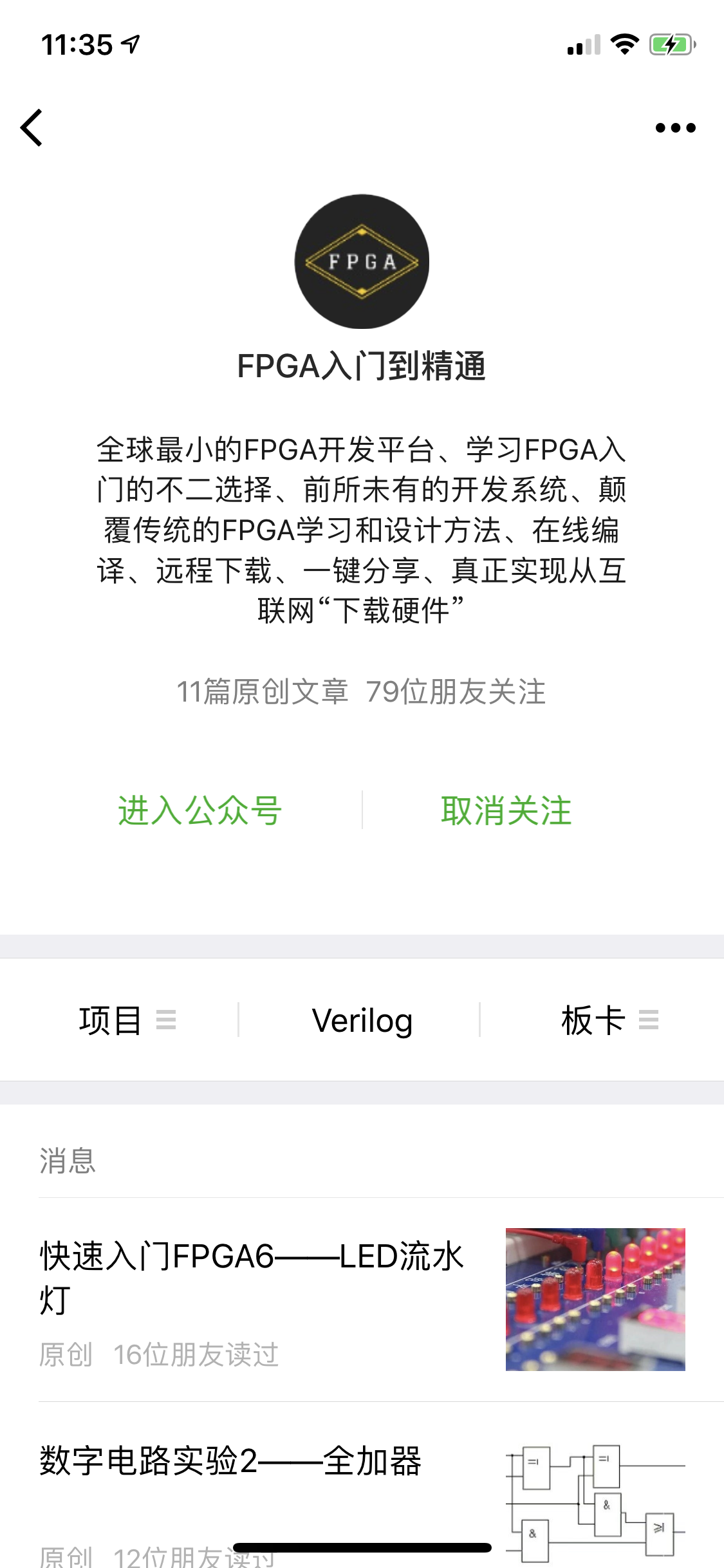 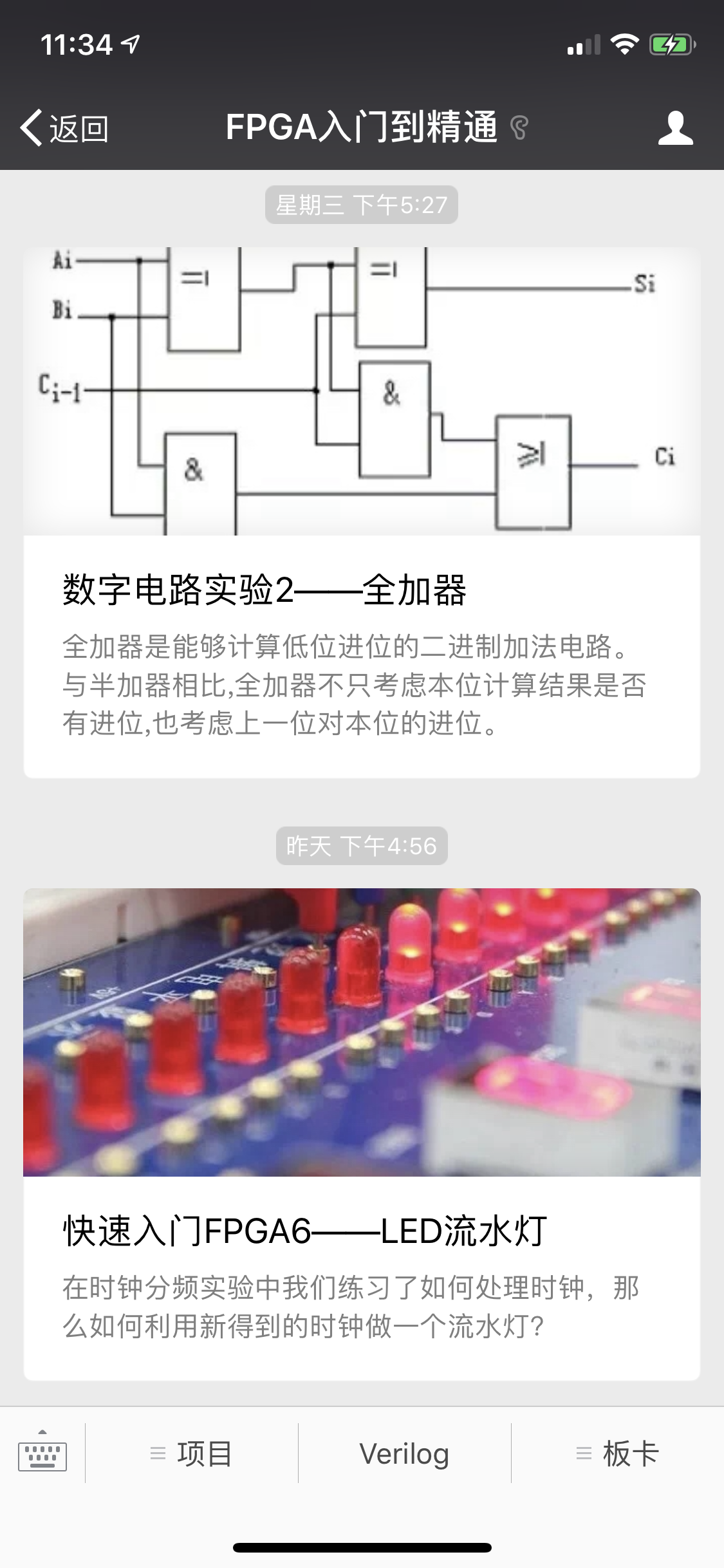 有用的网站
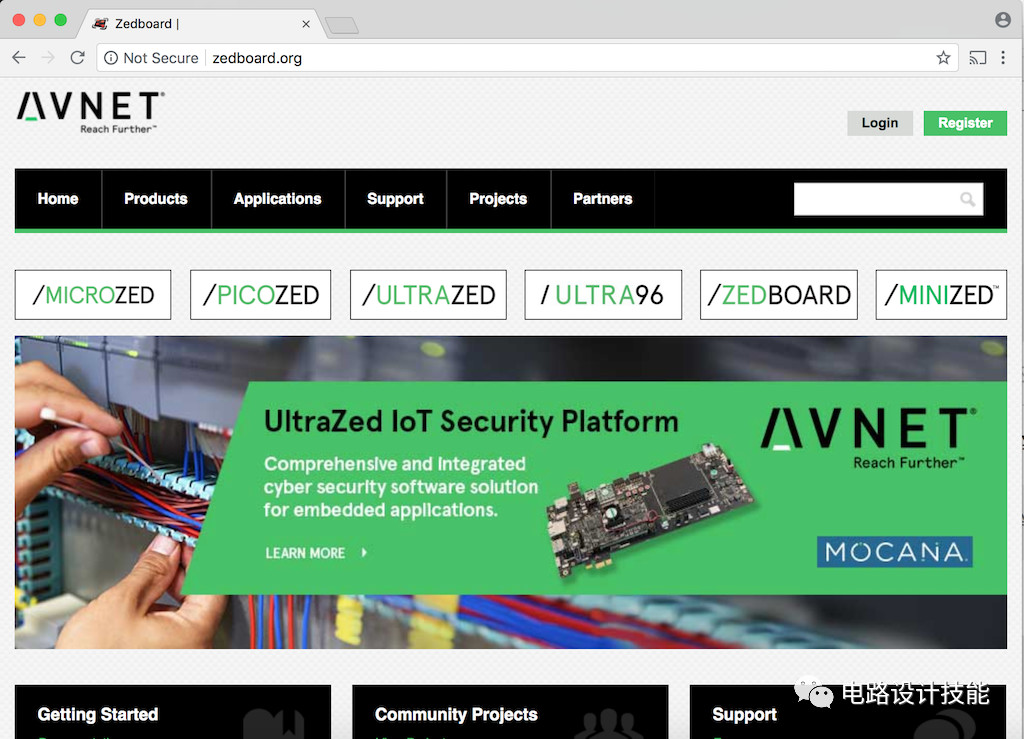 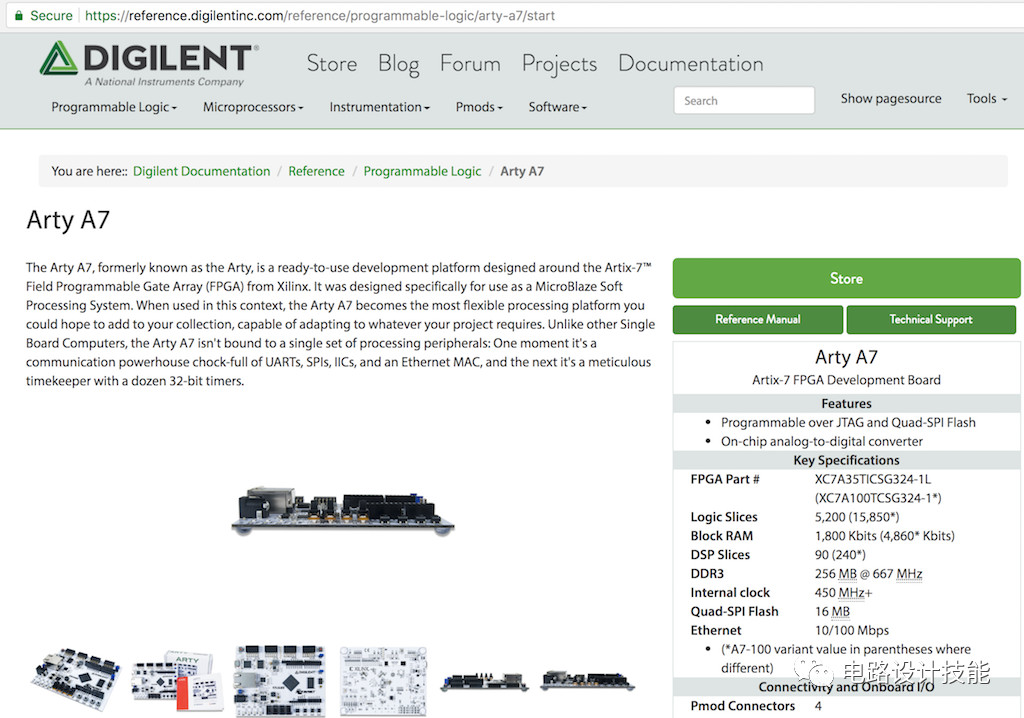 有用的网站
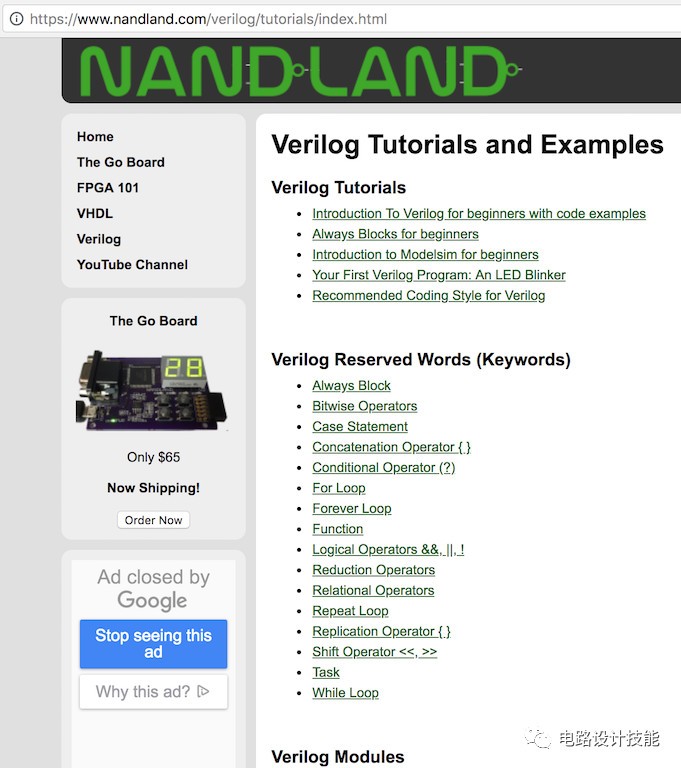 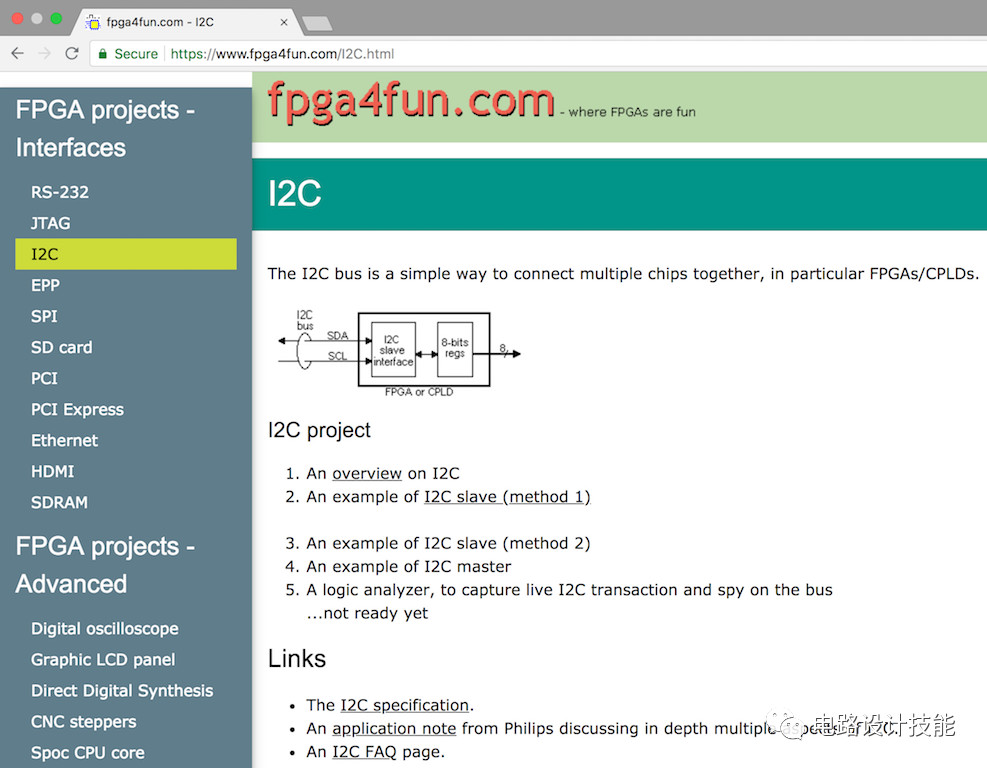 有用的网站
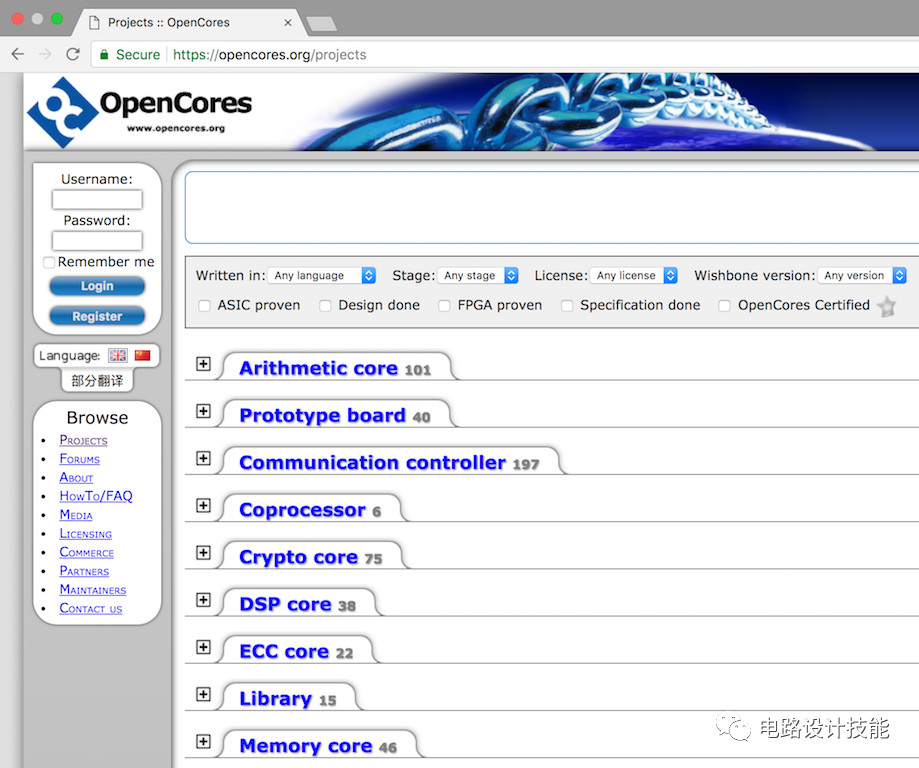 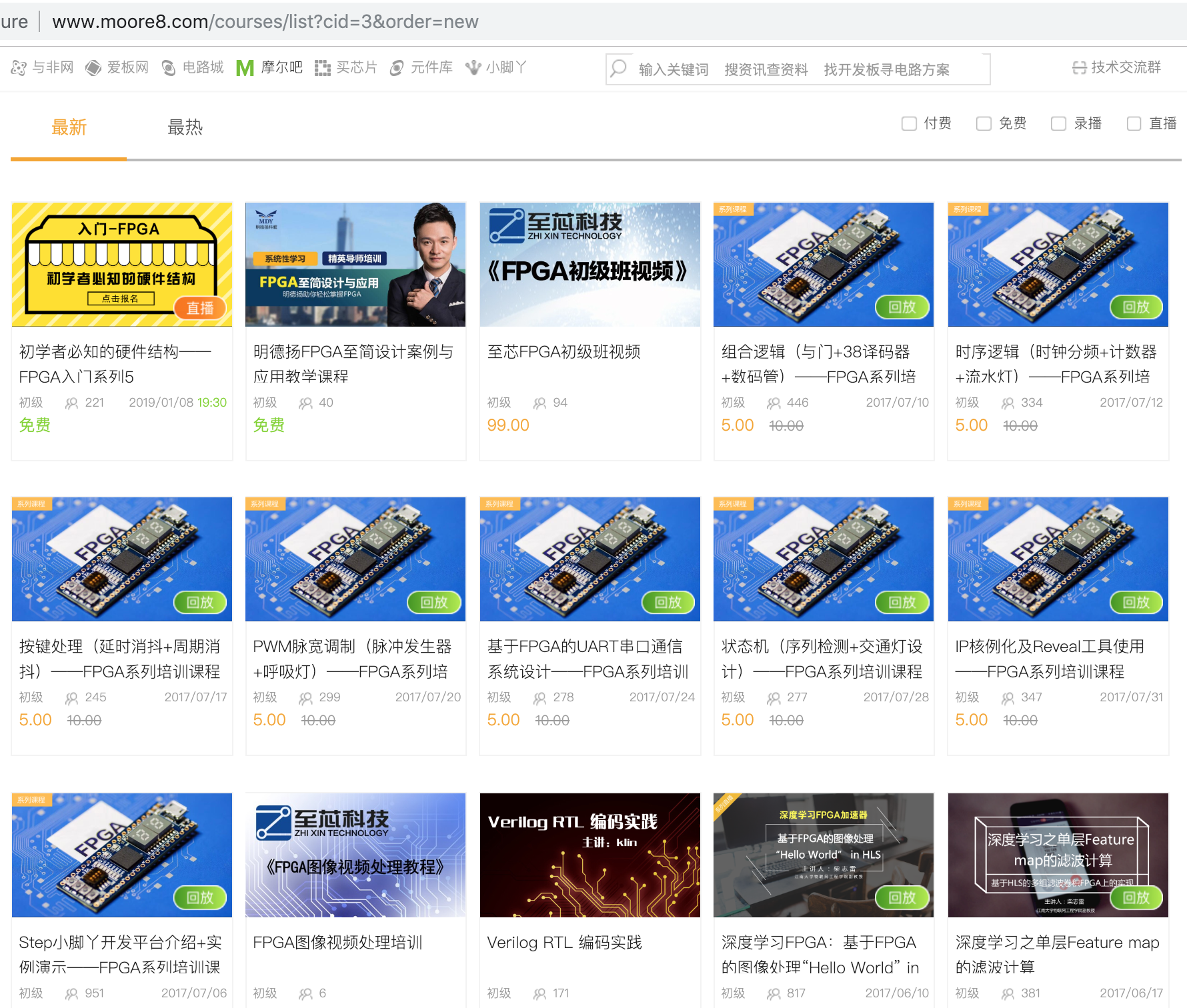 设计定义
FPGA设计流程
仿真
(Modelsim)
HDL
（VHDL, Verilog, C, Simulink)
Synthesis
（将HDL转化为FPGA逻辑）
时序约束
Place & Route
时序约束 - 管脚
时序仿真
(Modelsim)
时序分析
器件编程
(Bit-File)
FPGA调试